Программа «За год до школы»
Педагог-психолог МБДОУ «Детский сад №7» Иванова Анна Сергеевна
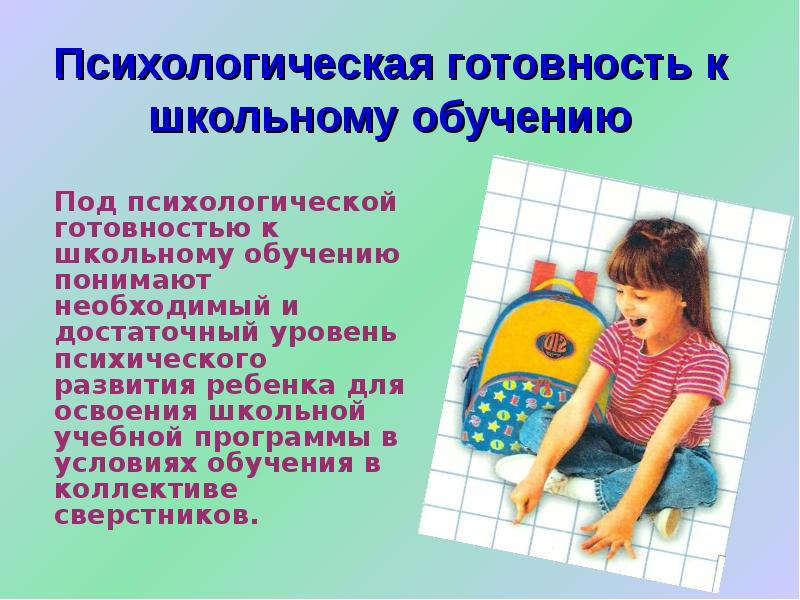 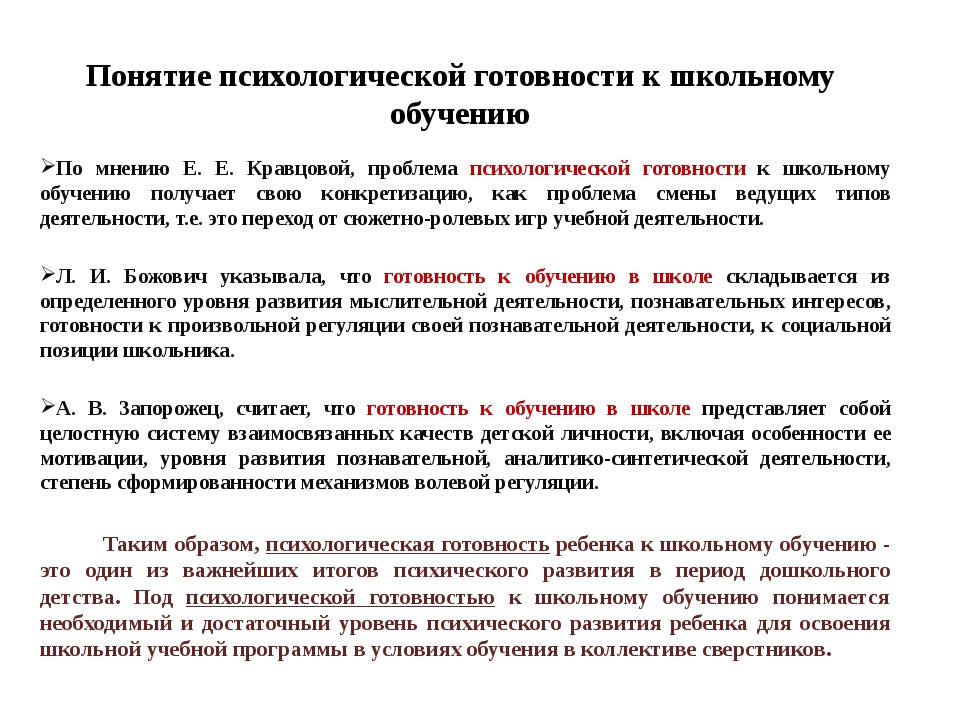 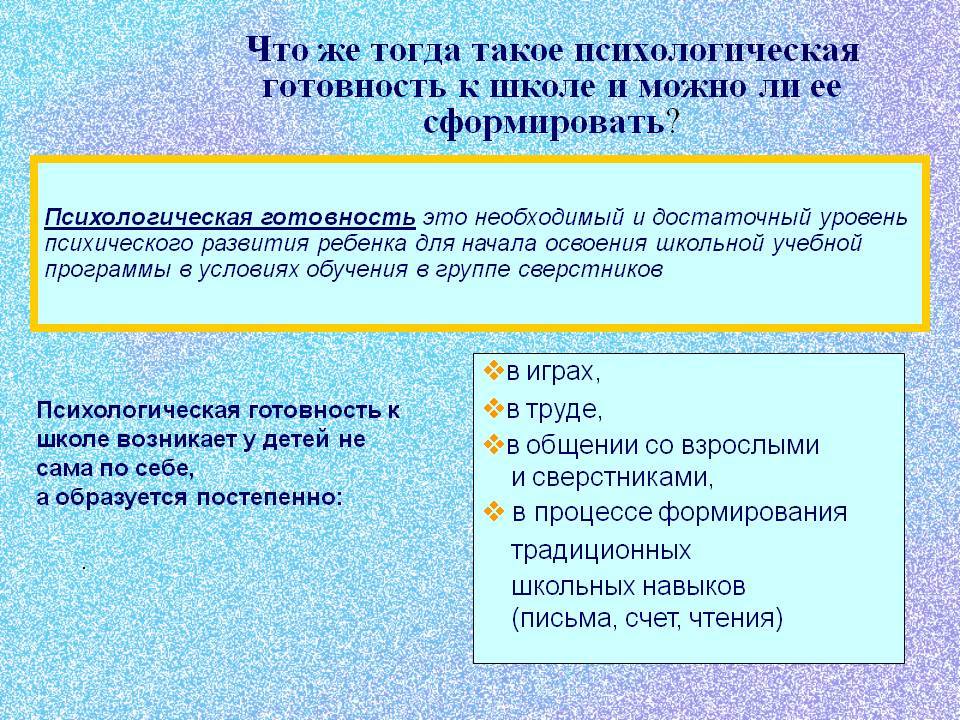 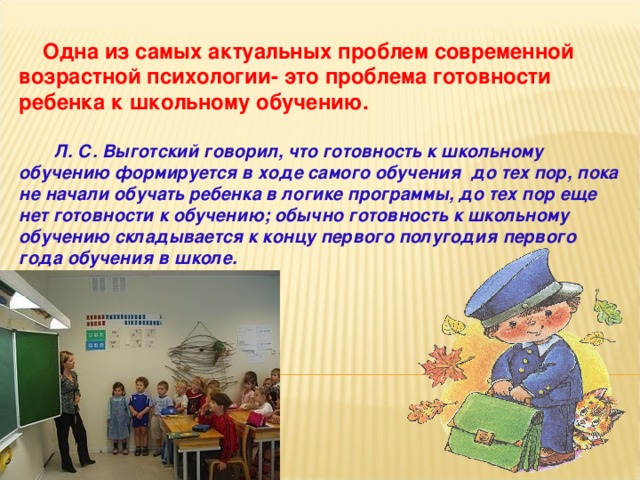 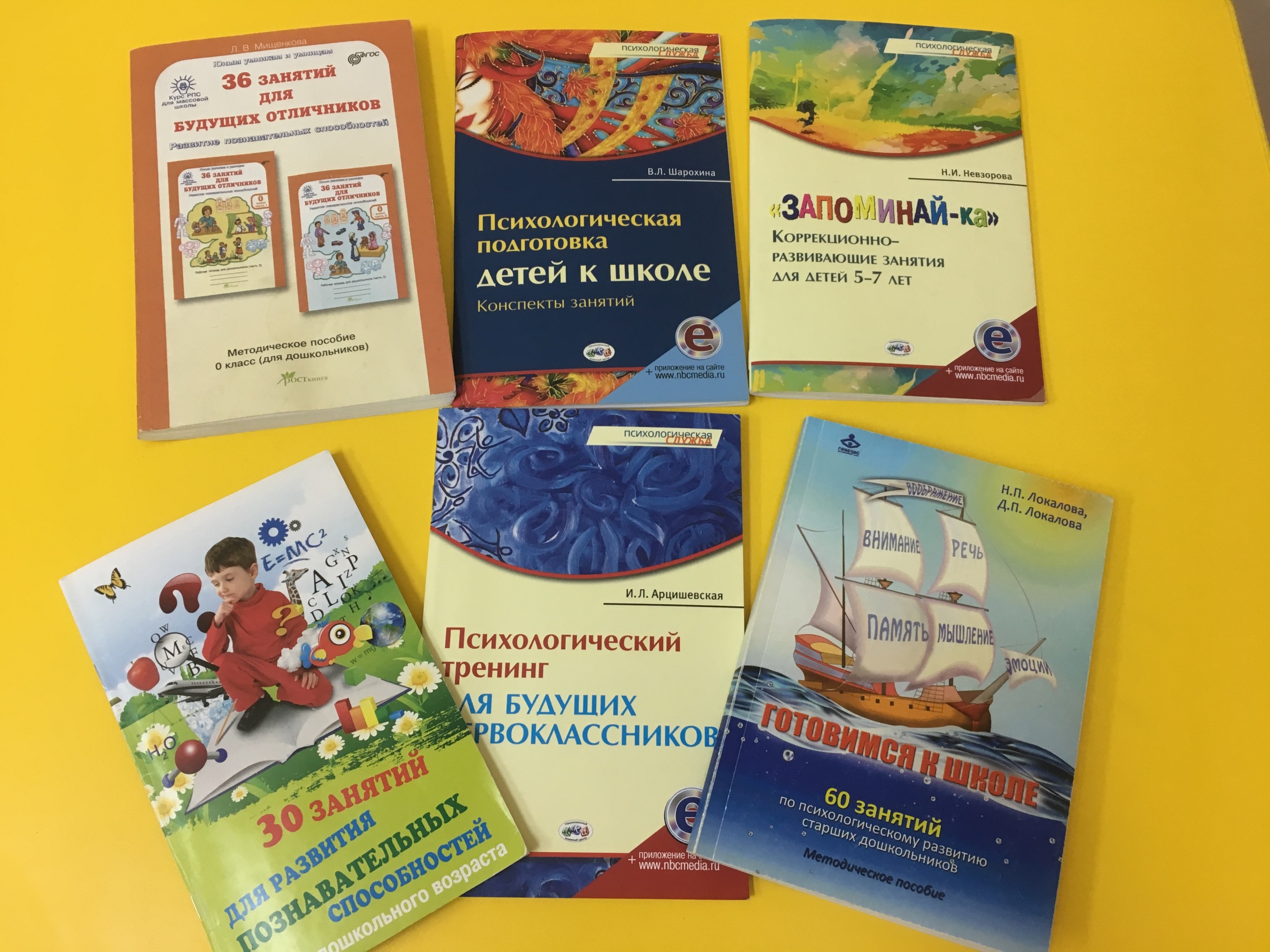 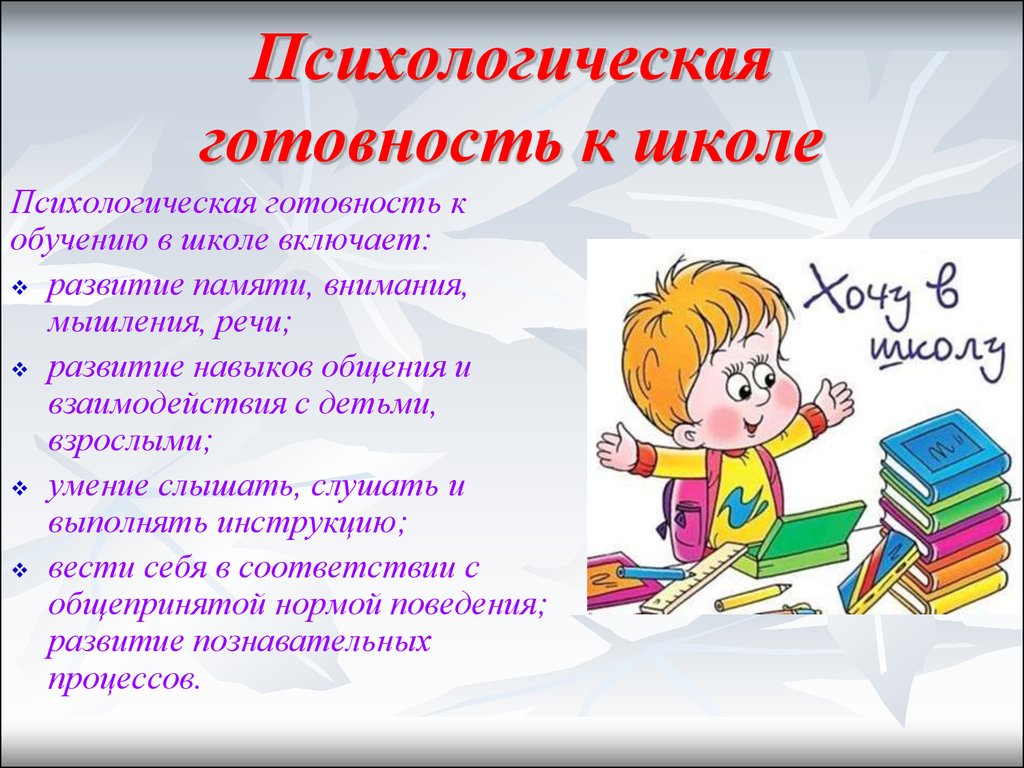 Цель: создание психологически благоприятных условий для подготовки к дальнейшему обучению в школе.Задачи:1.  Активизировать психические познавательные процессы детей.2. Способствовать развитию произвольности психических процессов.3. Повышать уровень развития тонкой моторики руки у дошкольников.4. Способствовать укреплению психофизического здоровья детей.5. Формировать коммуникативные навыки в процессе игрового общения.6. Развивать творческое воображение.7. Способствовать снятию у детей эмоционального напряжения, мышечных зажимов.
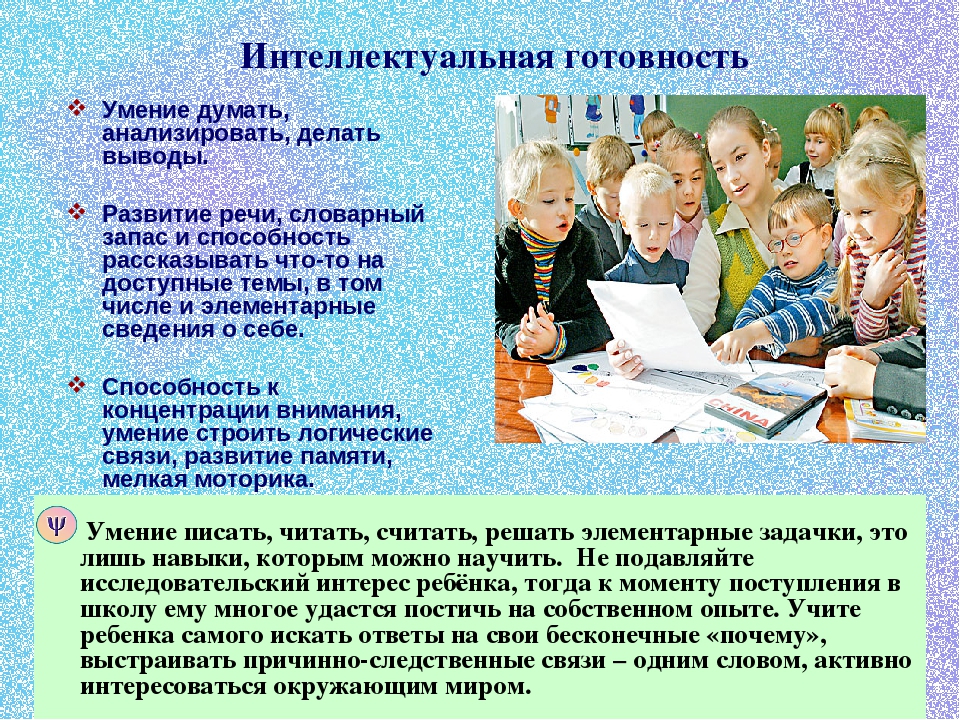 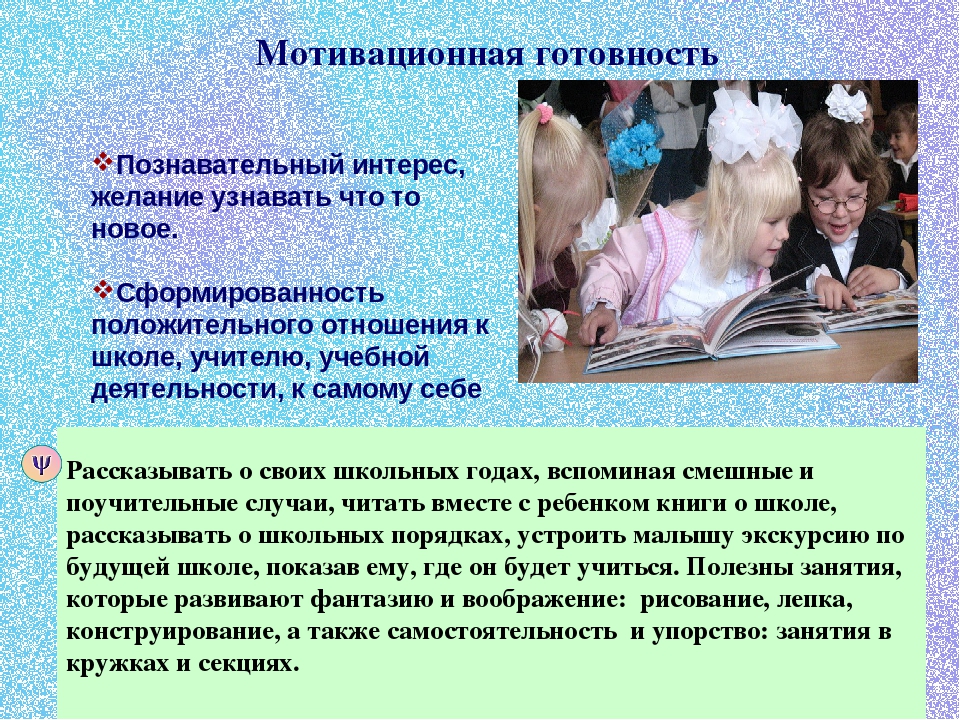 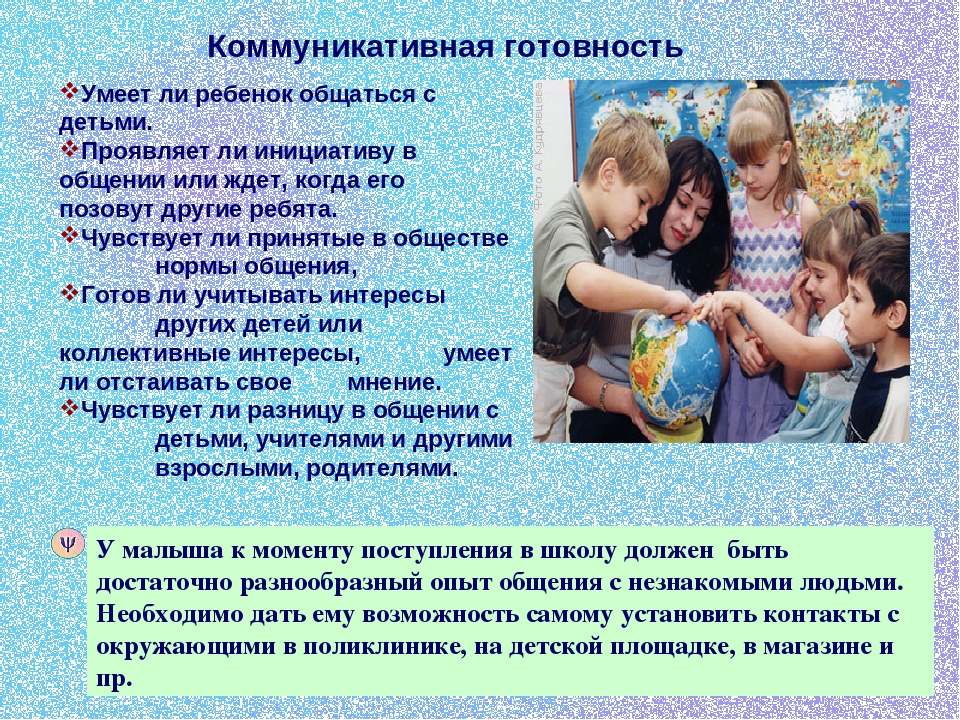 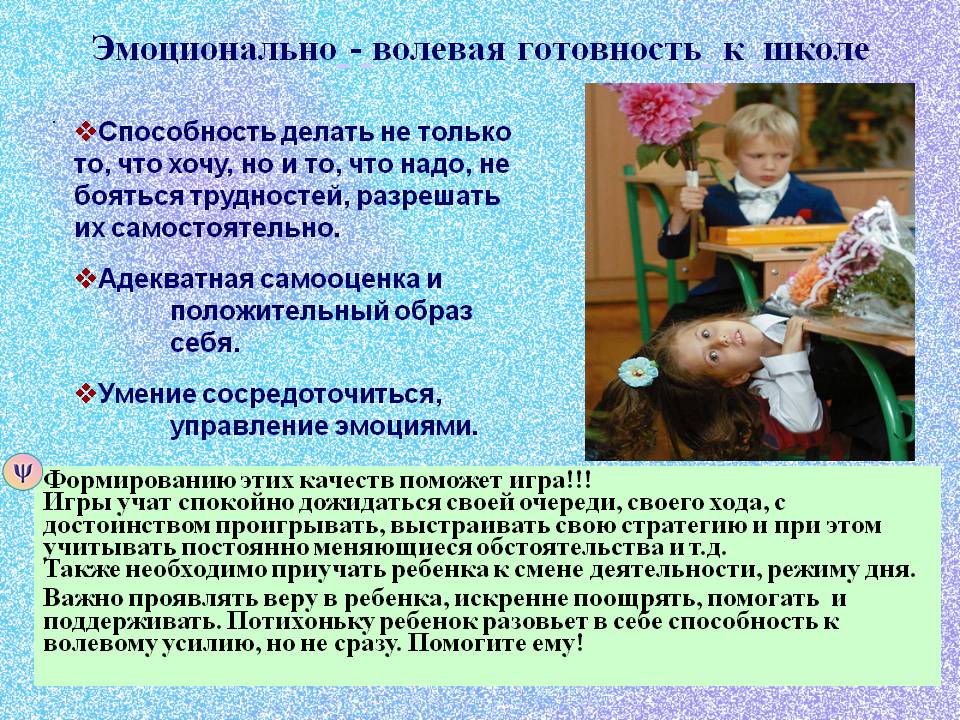 Каждое занятие имеет определенную структуру:
Работа с родителями: - беседы; - индивидуальные консультации;- родительские собрания;- памятки;- стендовая информация.
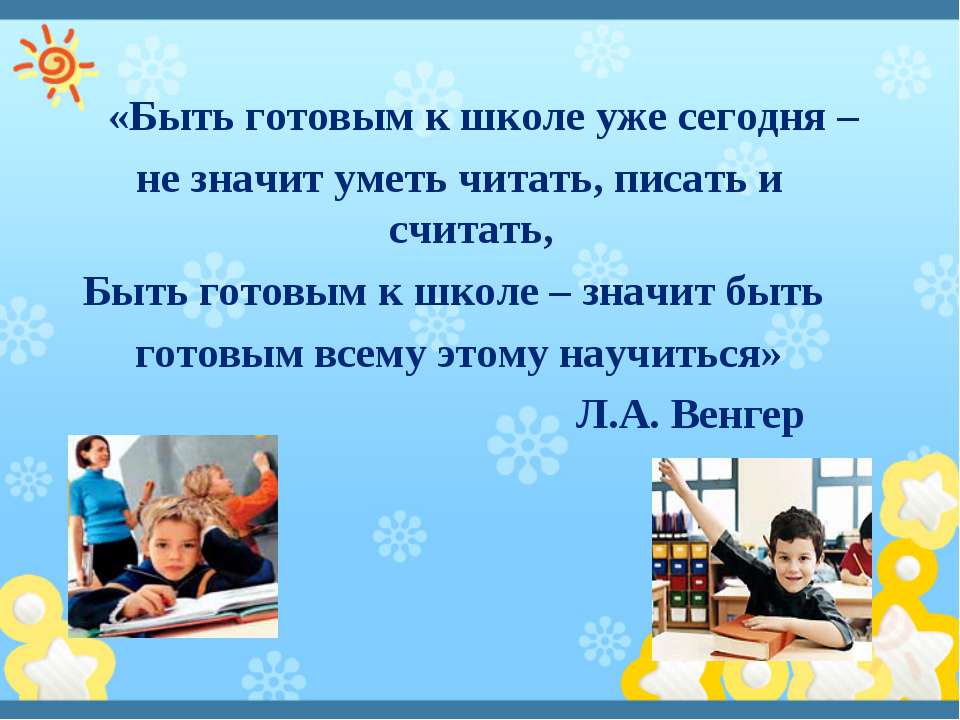